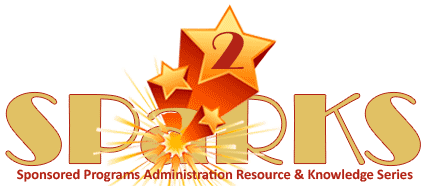 INTRODUCTION TO SPaRKS2
Hot Topics in Research Administration

Presented by:
Doug Backman
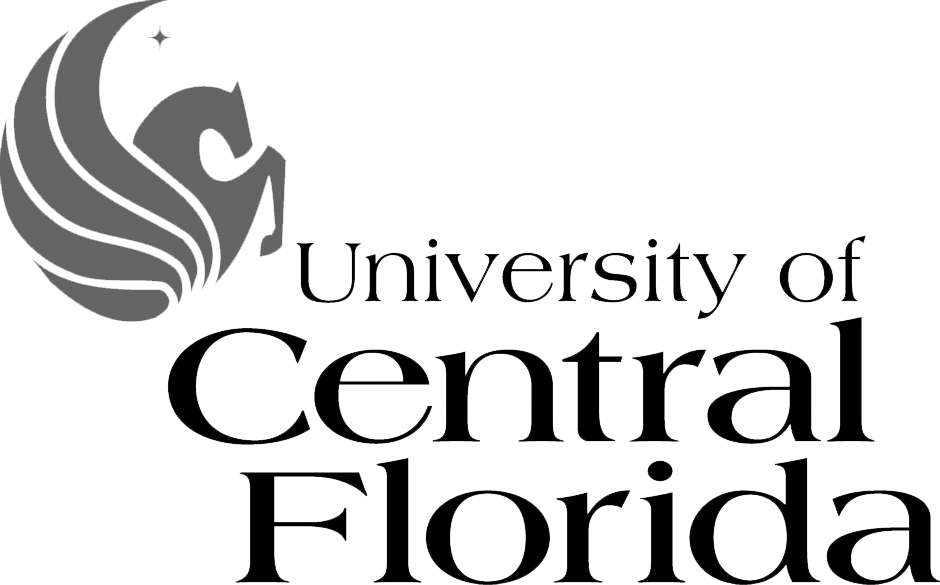 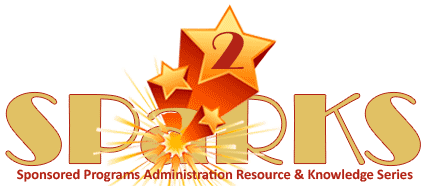 Hot Topics in Research Administration
June 5, 2013
Exploring Research Administration…for CONCEPT to COMMERCIALIZATION
Presented by
Doug Backman
Agenda
Objective

Review research association(s) perspectives
Review research topics of interest
Analyze several proposed regulatory changes
INTRODUCTION TO SPARKS2
Hot Topics in Research Administration
Research Association Perspective

Faculty Burden Survey - 2  (PP – FWS12)

Star Metrics
Research organizations submit data to a central depository where it is aggregated and information about the effect of the federal investment in the American research enterprise is extracted. The data is extracted and submitted automatically requiring very little effort once it is in place. This is being put forward as the best model for the federal government to collect this type of data.
INTRODUCTION TO SPARKS2
Hot Topics in Research Administration
Electronic Research Administration (eRA)
 	System to System with Grants.gov

GSA – System for Award Management (SAM)
Combines database systems including CCR and  ORCA – 9 systems associated with grantee registration.
INTRODUCTION TO SPARKS2
Hot Topics in Research Administration
Research.gov (http://www.research.gov/)

Research.gov is the National Science Foundation’s (NSF) grants management system that provides easy access to research-related information and grants management services in one location. Research.gov is the modernization of FastLane, providing the next generation of grants management capabilities for the research community.
INTRODUCTION TO SPARKS2
Hot Topics in Research Administration
Federal Funding Accountability & Transparency Act (FFATA)
The intent is to empower every American with the ability to hold the government accountable for each spending decision. The end result is to reduce wasteful spending in the government. The FFATA legislation requires information on federal awards (federal financial assistance and expenditures) be made available to the public via a single, searchable website.
INTRODUCTION TO SPARKS2
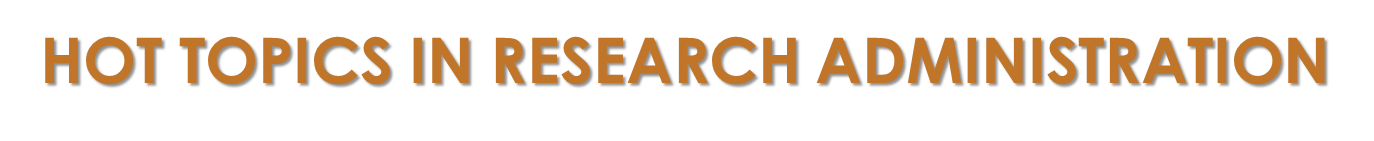 Digital Accountability & Transparency Act
Establishes an independent agency in the executive branch, to be known as the Federal Accountability and Spending Transparency Board, to improve transparency in federal spending and coordinate investigations in order to prevent fraud. The board would be responsible for making spending available to the public online. The bill would also call on the board to establish government-wide data reporting standards for all information that it would require to be disclosed.
INTRODUCTION TO SPaRKS2
Hot Topics in Research Administration
American Recovery & Reinvestment Act
Data Act reporting requirements (jobs, subcontracts & other benchmarking parameters (FDP GRIP Overview)

Federal Wide Profiles (FDP)
Federal wide researcher profiles in a central depository for bibliometric data.
INTRODUCTION TO SPaRKS2
Hot Topics in Research Administration
Science CV Demonstration (FDP) 

Common data platform to facilitate the exchange of ideas, locate individuals & advance common understanding of scientific investments – Science Experts Network and Curriculum Vitae (SciENVC)
     (eRA – SciENCV – May)
INTRODUCTION TO SPaRKS2
Hot Topics in Research Administration
Open Researcher ID (FDP)
1) Open registry of unique persistent identifiers for scholars and their research associated metadata.
2) Journal publication and grant application integration to automate linkages between scholars and their documents
3) Streamline proposal applications and reporting procedures
INTRODUCTION TO SPaRKS2
Hot Topics in Research Administration
Dual Use Research Concern (DURC)
U.S. Government policy for oversight of life sciences in dual use research.
Management of life sciences research that can provide significant threats to the U.S.

Data Publications and Public Access (COGR)
Public access vs. confidentiality
INTRODUCTION TO SPaRKS2
Hot Topics in Research Administration
National Center for Advancing Translational Science
New therapeutic uses of pharma companies
CDA’s
Cooperative Research Agreements

University – Industry Relationships
Penn State & Univ. of Minn – IP Waiver
INTRODUCTION TO SPaRKS2
Hot Topics in Research Administration
NSF Initiative – Strengthening Science & Engineering Enterprises
 US-Ignite – public & private next generation internet applications (http://us-ignite.org/)

NSF innovation Corporations I-Corps 
http://www.nsf.gov/news/special_reports/i-corps/
INTRODUCTION TO SPARKS2
Hot Topics in Research Administration
Council on Financial Assistance Reform (COFAR) 
     eRA COFAR Reforming grants)

COFAR has led several efforts to improve delivery, management, coordination, and accountability of Federal grants and cooperative agreements. The COFAR continues to engage with stakeholders including Congress, Federal Agencies, state, local, and tribal governments, institutions of higher education, nonprofit organizations, Federal Councils including the Government Accountability and Transparency Board, and other groups to foster more efficient Federal financial management, ultimately for better outcomes for Federal grants.
INTRODUCTION TO SPARKS2
Hot Topics in Research Administration
NSF Cash Management System - COGR 

NSF Research Performance Progress Reports
OMB and OSTP mandated performance reports
Effective 2013 (eRA RPPR-NSF)
INTRODUCTION TO SPARKS2
Hot Topics in Research Administration
“Wide Area Work flow – DoD
Finance & Accounting and ORC

Project Certification
(Payroll Cert Demo – May)
INTRODUCTION TO SPARKS2
Hot Topics in Research Administration
Administrative Costs – charged directly
FDP Working Group – (Admin Costs-Certification)
Audit issues

FDP Subaward Agreement Template (Subawards May)
ARRA Reporting
FFATA Reporting
FCOI flow-down
Troublesome Clauses
INTRODUCTION TO SPARKS2
Hot Topics in Research Administration
Research Misconduct
 NSF Training Requirements
 Investigations

Financial Conflicts of Interests
 NIH Reporting Requirements
 Implementation
INTRODUCTION TO SPARKS2
Hot Topics in Research Administration
OMB Proposed Guidance (A-81)
 OMB Circular A-21
 OMB Circular A-110
 OMB Circular A-133
 OMB Circular A-122
 OMB Circular A-87
INTRODUCTION TO SPARKS2
Hot Topics in Research Administration
Administration of Service Centers
 Increased public Awareness
 Audit concerns

Export Control Challenges (COGR)
 China initiative
 1-129 Visa
 Regulatory changes
INTRODUCTION TO SPARKS2
Hot Topics in Research Administration
University-Industry Demonstration
    Partnership (UIDP) 
Researcher Guidebook – (UDIP Researcher Guidebook)
Negotiating industry contracts
Intellectual Property
INTRODUCTION TO SPARKS2
Hot Topics in Research Administration
National Research Council
NRC Report on Research Universities: Now the Challenging Questions (10 Actions)
	1)  Strengthening Partnerships with Business
	2)  Improving University Productivity
	3)  Full Federal Funding of Research
Reducing Regulatory Burdens

NIH Update – Dr. Francis Collins (NIH Update
INTRODUCTION TO SPARKS2
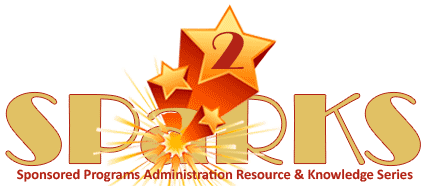 Part II: Research Topics of Interest
Exploring Research Administration…for CONCEPT to COMMERCIALIZATION
Presented by
Doug Backman
Hot Topics in Research Administration
Subrecipient Monitoring
NIH Salary Cap
NSF 2 Month Rule
Time & Effort Certification
Project Close-out
Expenditure Review and Approval
Cost Share Requirements
INTRODUCTION TO SPARKS2
Hot Topics in Research Administration
Use of iThenticate
Financial Conflicts of Interest
CAS Major Project
ARGIS Data & Field completion
Technical Reports
Service Centers
INTRODUCTION TO SPARKS2
Questions or comments
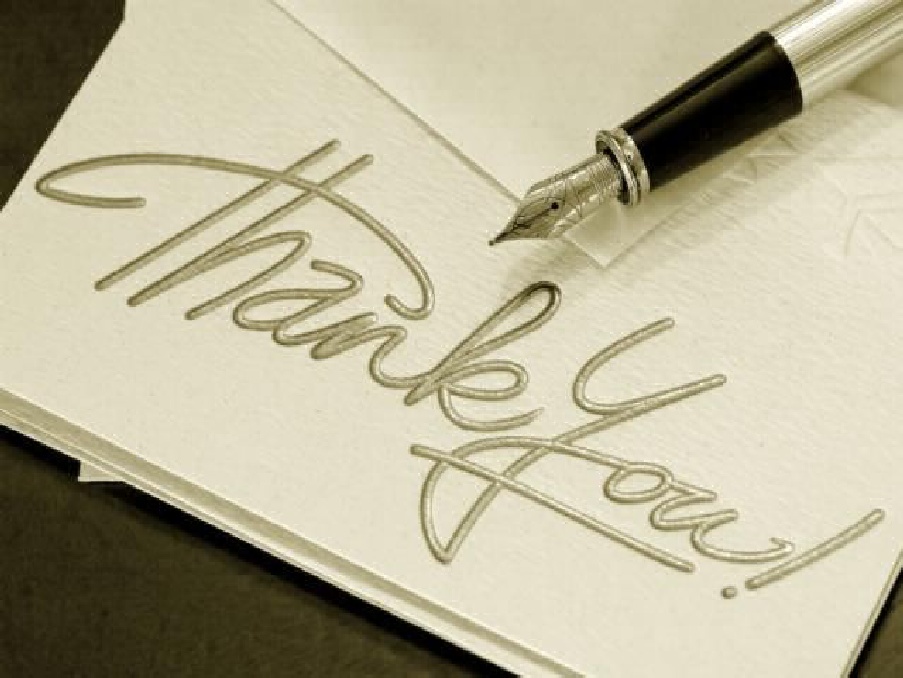 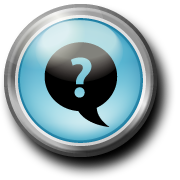 QUESTIONS or COMMENTS?
THANKS FOR JOINING US!

See you at the next session:








A-21 Cost principles
June 19, 2013
9:00 am to 11:00 am
ORC 2nd floor large (#211)
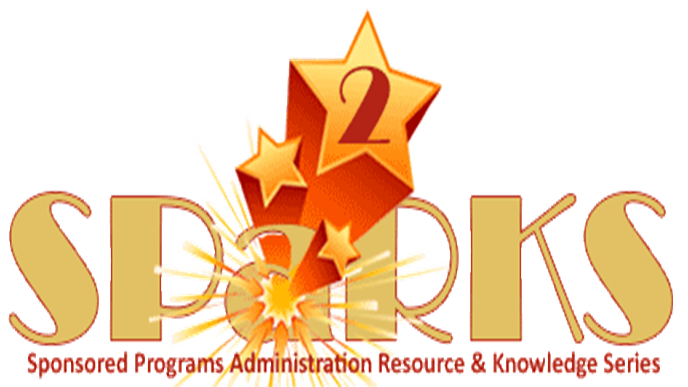